Государственное бюджетное дошкольное образовательное учреждение детский сад № 39 Кировского района Санкт-Петербурга«Музыкально – ритмические движения в детском саду»
Подготовила: 
педагог дополнительного образования,
Болдырева Валентина Викторовна

2020г.
Педагог дополнительного образования художественно – эстетической направленности, Болдырева Валентина Викторовна
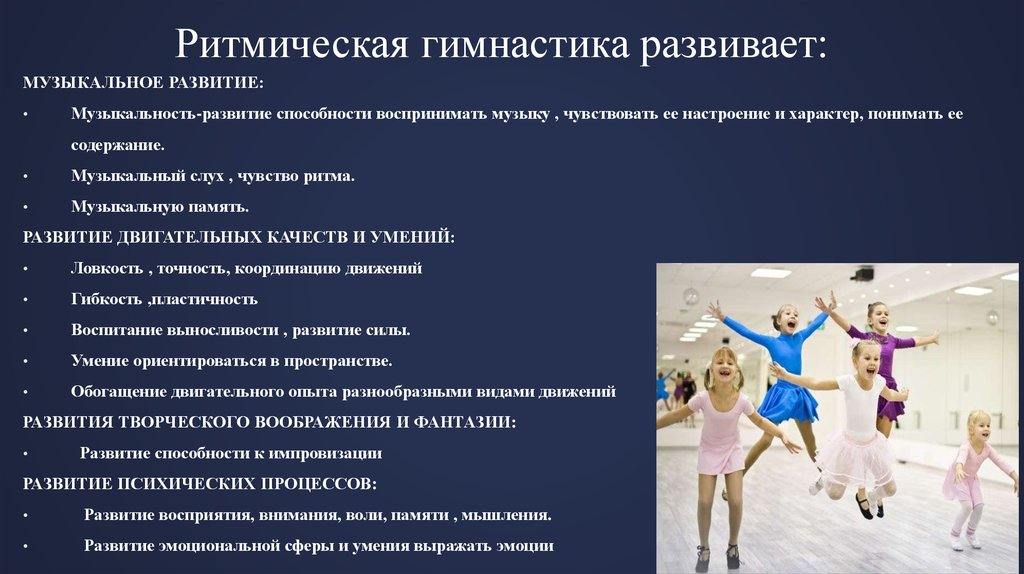 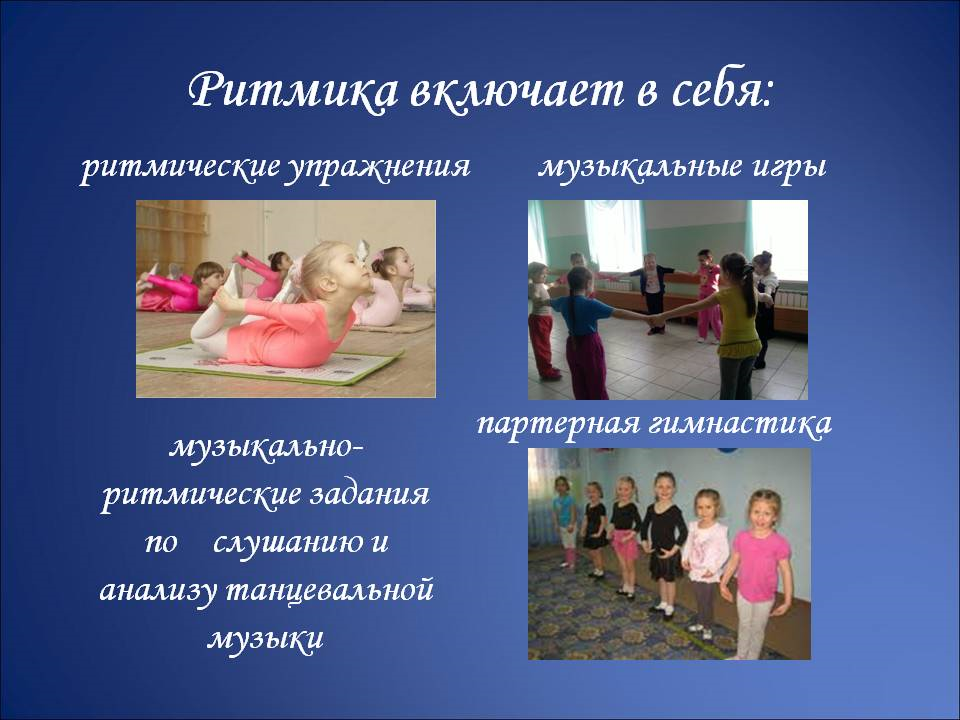 Мы  танцуем!
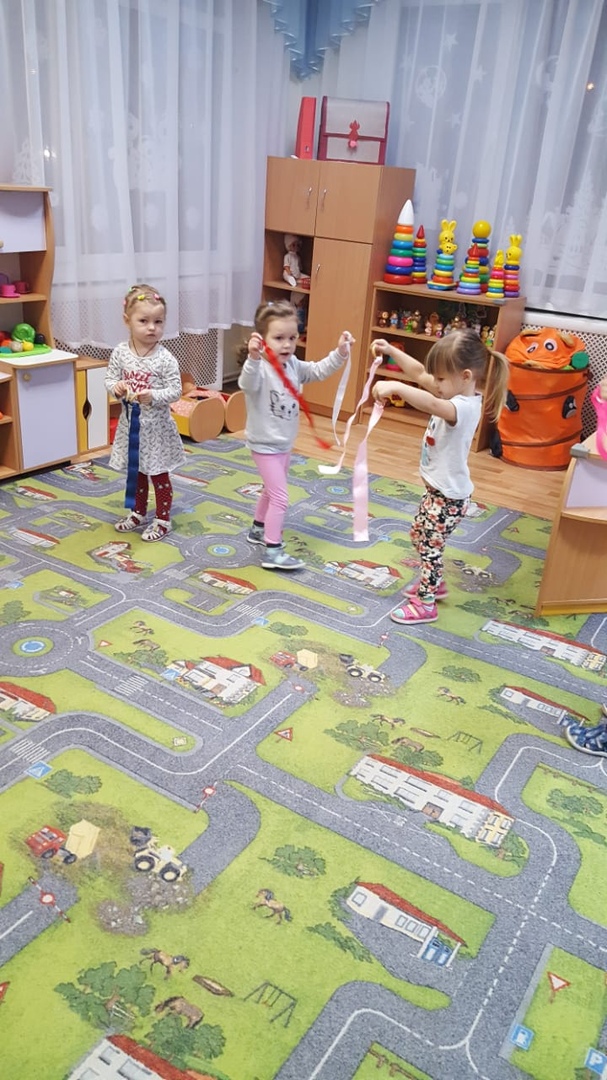 Мы играем!
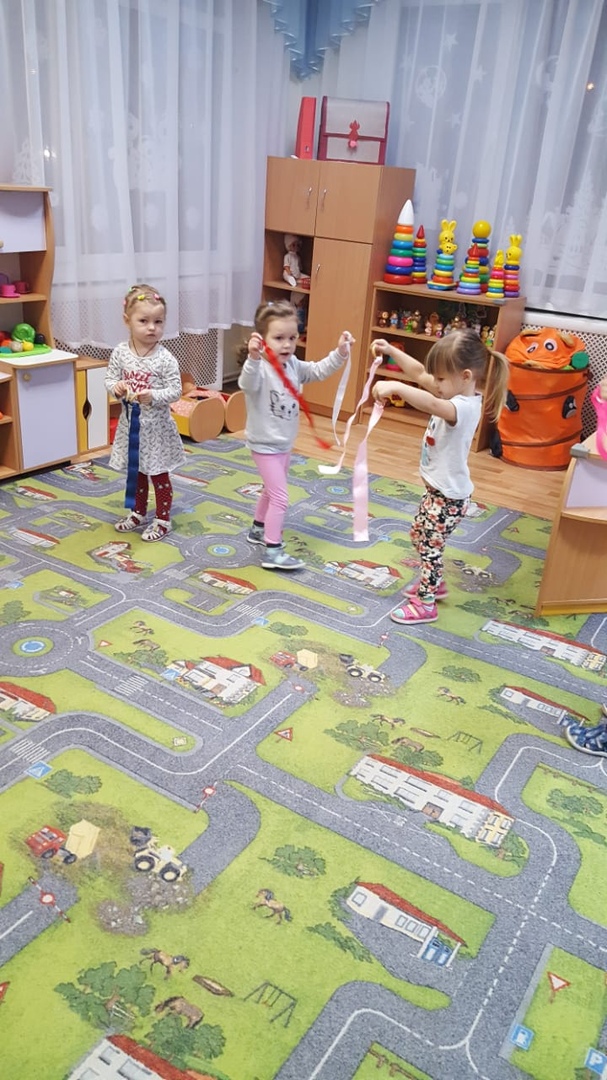 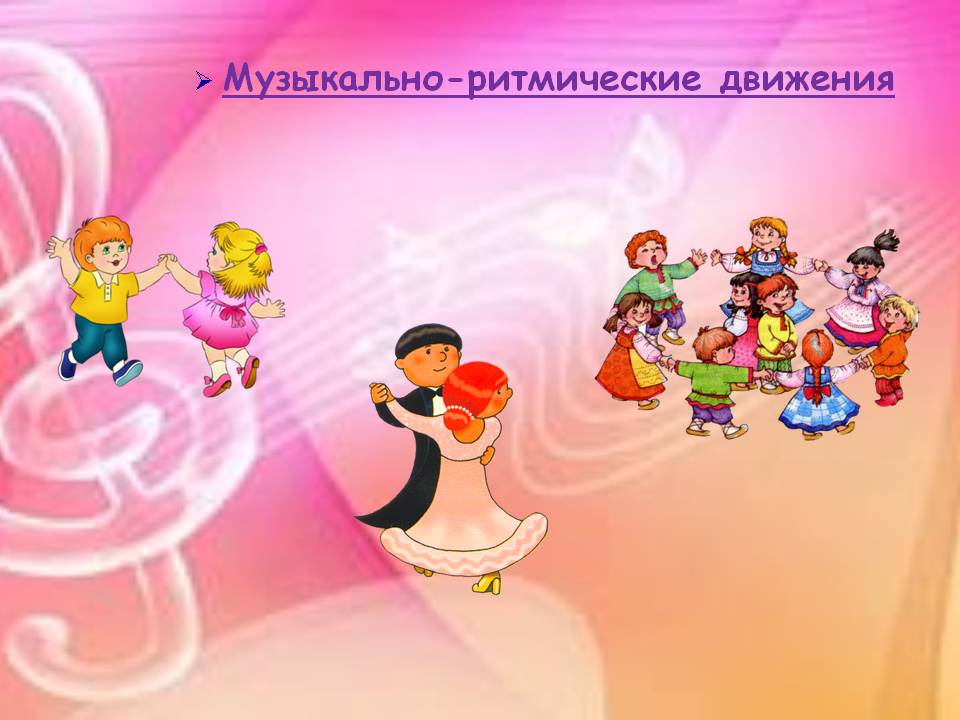 Спасибо за внимание!